Рим, Париж, Санкт-Петербург. От  барокко  до  ампира.
МХК 
Обобщающий урок с формой контроля в виде электронного теста

Школа №283  Кировского района Санкт-Петербурга
Учитель: Губарь Марина Дмитриевна
Барокко Эпоха  и  художественный стиль
Кругосветные плавания, новейшие открытия в астрономии, изобретение телескопа и микроскопа показали относительность, изменчивость и непостижимость пространства и времени, что привело к трагическому ощущению жизни как непрерывного движения, цель которого человеку неведома и нашло отражение в образах барокко.
Франческо Борромини. Церковь Сан-Карло алле Куатро фонтане. Рим.
Барокко
Итальянское барокко тяготело к фасадности, и фасады, особенно церковных зданий стали символом эпохи.
Равновесие и гармонию Возрождения сменил  живописный, иллюзорно-подвижный облик  здания.
Джакомо делла Порта. Церковь Иль Джезу. Рим.
Плафонная  живопись  барокко
Иллюзорное  стирание четкой границы между  архитектурой, скульптурой  и  живописью способствует  утрате представлений о реальной протяженности  пространства в интерьерах.
Церковь Иль Джезу. Рим.
Мистические настроения
Место ренессансной Гармонии 
    заняло Противоречие.
Возьми в свою святую длань
Поводья, мой Господь, 
У нашего кормила стань
Чтоб волны побороть.

Прямее паруса поставь
И в этот грозный час
Нас на надёжный путь направь
И якорь брось за нас

Джордж Уитер (перевод О.Румера)
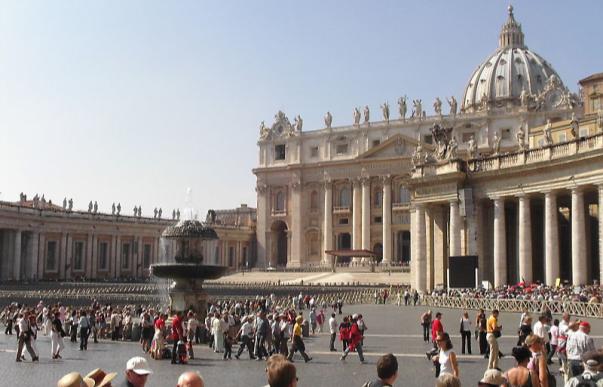 Чародей барокко – Лоренцо Бернини
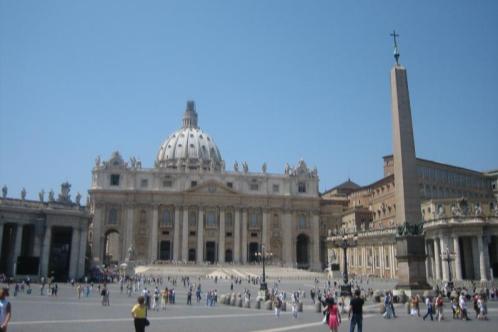 Архитектор и скульптор Лоренцо Бернини создавал свои ансамбли в расчете на внешний «театральный» эффект. Площадь перед собором Св.Петра в Риме оформлена как продолжение храма. Площадь и храм соединены в неразрывное целое.
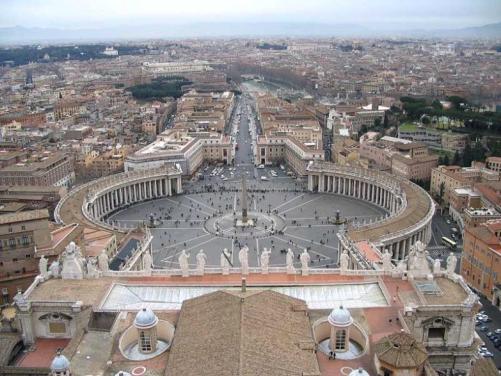 Бернини сравнивал рукава колоннады с объятиями Церкви, готовой принять в свое лоно всех страждущих.
Обелиски и фонтаны в барочном Риме стали наиболее активными элементами упорядочивания архитектурной среды.
Площадь Св. Петра. Рим.
Городской ансамбль
Барокко было в первую очередь искусством ансамбля, общего впечатления. Его влечение к вибрирующим поверхностям и сложным криволинейным очертаниям требовало открытого неба и обширных пространств.
Одним из важнейших слагаемых городских ансамблей стали фонтаны, ибо динамика водной стихии по своей сути отвечает духу барокко.
Лоренцо Бернини. Площадь Навона.
Русское  барокко. Санкт-Петербург
Специфика русского барокко была обусловлена спецификой застройки Санкт-Петербурга, означавшей полный разрыв с традициями национального русского градостроительства. Главным «проспектом» и главной «площадью» новой столицы стала Нева
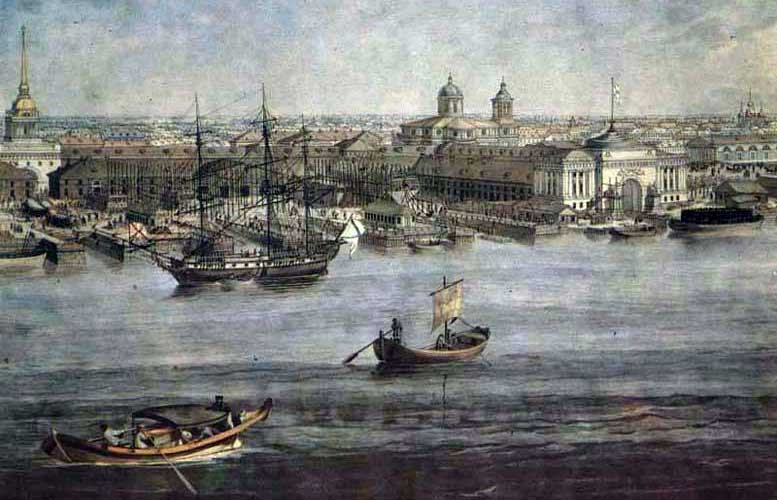 Все  основные архитектурные ансамбли группировались вокруг Невы.
Растреллиевское  барокко
Франческо Бартоломео Растрелли превратил Петербург из города-крепости и города-порта в город дворцов.

Этот стиль соединил в себе ордерную строгость классицизма, динамику барокко, орнаментику рококо и мажорность полихромии.
Зимний дворец. Санкт-Петербург.
Зимний дворец
Излюбленные сочетания цветов Растрелли – белого с золотом ордерных элементов и лазорево-синего – восходят к золоченой резьбе иконостасов древнерусских храмов с их насыщенной красочностью и жизнерадостностью.
Зимний дворец. Парадная лестница.
Екатерининский  дворец
Сквозная анфилада комнат от парадной лестницы в обе стороны позволяет видеть перспективу залов сквозь дверные проёмы с одного конца дворца до другого.
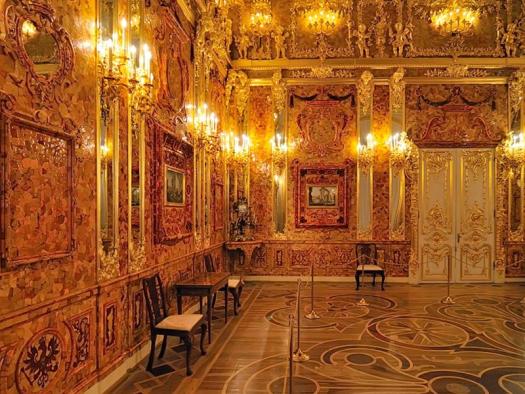 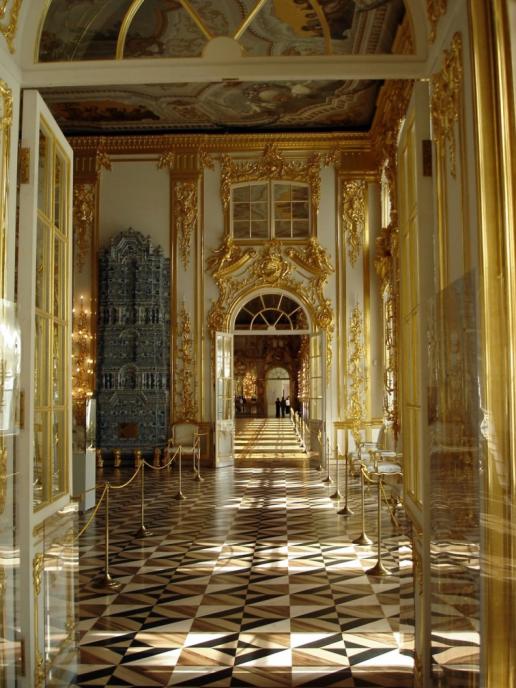 Янтарная комната.
Франческо Бартоломео Растрелли. 
Екатерининский дворец. Вид с северо-востока. Царское Село.
Смольный  монастырь
Смольный монастырь по своему пышному великолепию не уступает дворцовым усадьбам и считается самым барочным произведением Франческо Бартоломео Растрелли.
Ансамбль  Смольного монастыря является творческой переработкой приемов русского зодчества допетровской поры и архитектуры европейских монастырских комплексов.
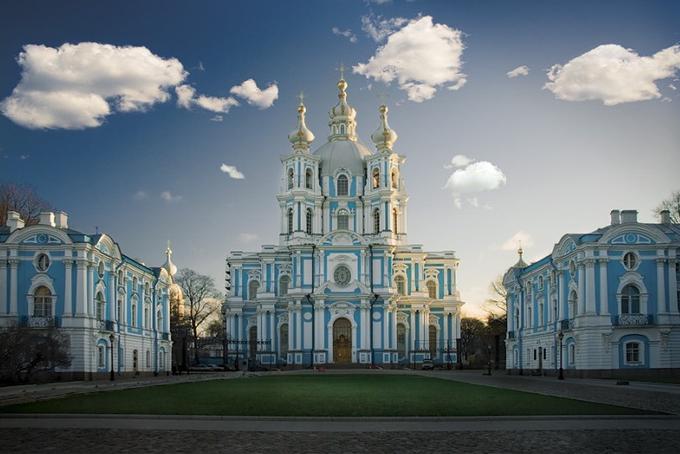 Классицизм
Идеалы государственности во Франции потребовали художественных форм, которые ассоциировались бы с величием правителей древних греков и римлян.
Версаль. Любимая загородная резиденция короля Франции Людовика  XIV.
Большой королевский стиль
Поскольку строгий рациональный классицизм казался недостаточно пышным для прославления Людовика XIV – «короля-солнца», архитекторы обратились к прихотливым изощренным формам итальянского барокко.
В результате сложился «Большой королевский стиль», сочетавший строгость классических форм в архитектуре и садово-парковом искусстве с помпезностью барокко в украшении интерьеров.
Центральная аллея и Большой канал. Версаль.
Версаль
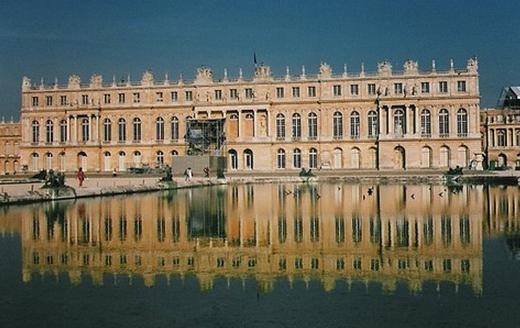 Плоские водоёмы служат гигантскими зеркалами, дублирующими пространство.
Обязательными элементами регулярного парка являются  травяные газоны и цветники.
В больших зеркалах галереи отражается парковый ансамбль, что вызывает иллюзию бесконечного пространства.
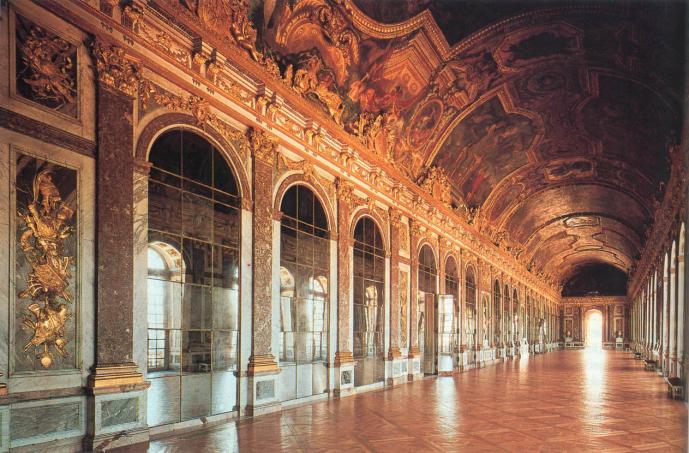 Рококо
Центром формирования нового стиля с его пристрастием к театрализации жизни и маскараду стали салоны аристократов, превративших жизнь в праздничную феерию.
Вместо карниза, отделяющего плоскость стены от потолка, возник плавный, полукруглый переход, украшенный вызолоченным узором из гипса.
Неоклассицизмобраз «идеального города» в  классицистических ансамблях   Парижа …
Просветительское движение во второй половине XVIII века обусловило появление новых социальных идей, новой морали и новой эстетики.
Воплощением естественности, простоты и ясности стала классицистическая архитектура, вновь утвердившаяся во Франции.
Жак Анж Габриель. Площадь Согласия. Париж.
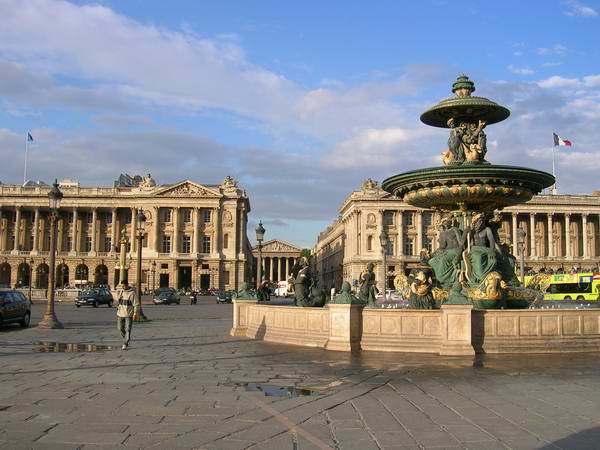 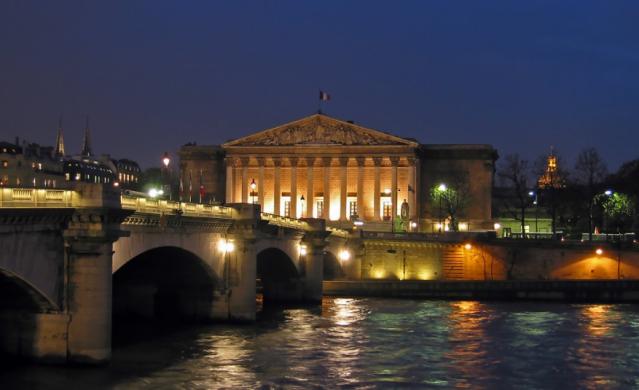 … и  Санкт-Петербурга
Пафос простоты и линейности ощутим в сооружениях Джакомо Кваренги. Будучи убежденным поклонником  римской античности, он строил здания, отличающиеся симметрией, совершенными пропорциями и лаконизмом декора.
Джакомо Кваренги. Академия наук.
Ансамбль Стрелки Васильевского острова.
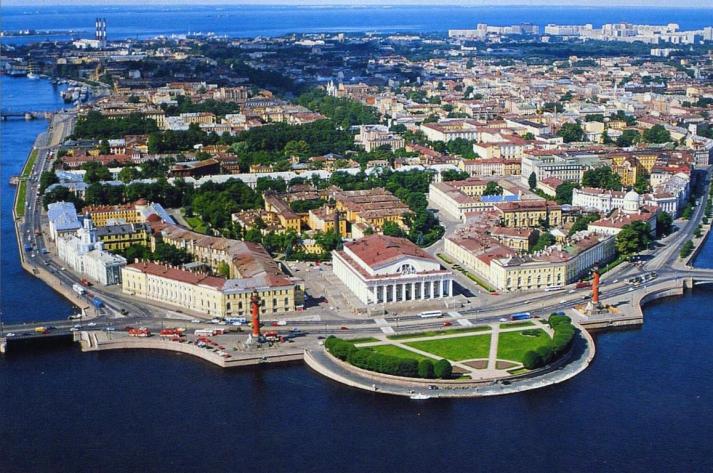 Джакомо Кваренги. Конногвардейский манеж.
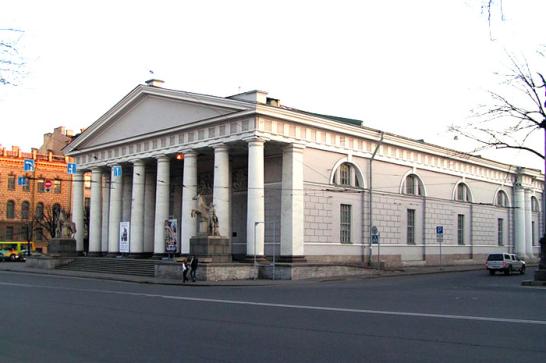 Городские ансамбли
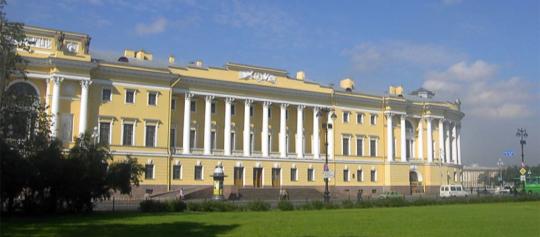 Определяющее значение в первые десятилетия XIX века приобрело стремление подчинить отдельное сооружение художественно-образному единству ансамбля и города в целом.
Андреян Дмитриевич Захаров. Адмиралтейство.
Карл Иванович Росси. Здания Сената и Синода.
Адмиралтейство  и «трезубец перспектив».
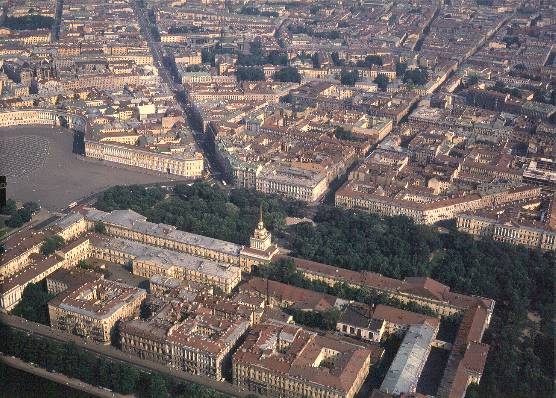 Ампир
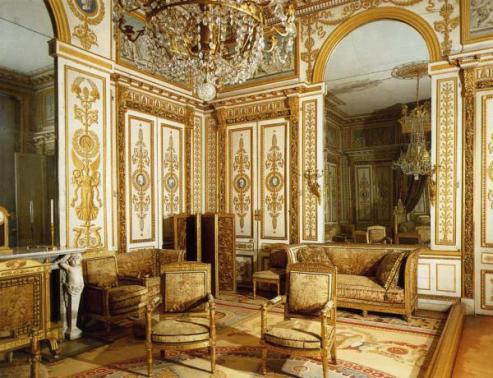 Стиль ампир утвердился в России благодаря Карлу Ивановичу Росси. В его ансамблях была реализована, казалось бы, невозможная идея – превратить целый город в произведение искусства, в музей под открытым небом.
Первым произведением русского ампира стала Дворцовая площадь со зданиями Главного штаба, министерств и Зимним дворцом.
При украшении ампирных интерьеров превалировало сочетание желтого 
с белым.
Большая Морская улица и арка Главного штаба.
Корпуса министерств и Главного штаба, 
соединенные Триумфальной аркой.
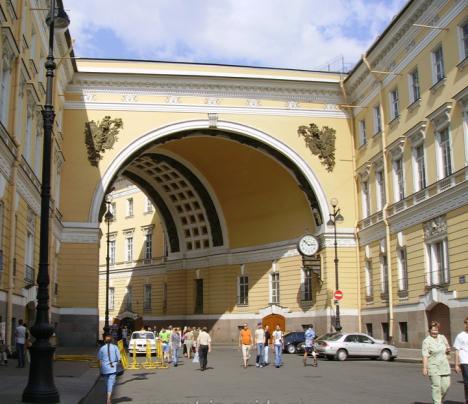 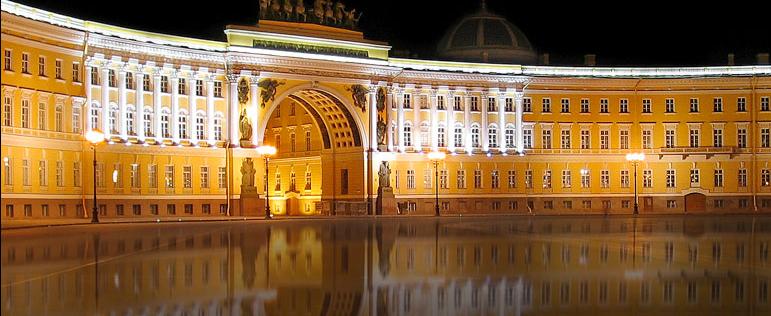 Михайловский дворец
Величие ансамбля Михайловского дворца постигается не с фасада, а в движении. Дворец, сохранив архитектурную самостоятельность, включает в свою орбиту цепь улиц, площадей и водных артерий.
Карл Иванович Росси. Михайловский дворец. Парадный фасад.
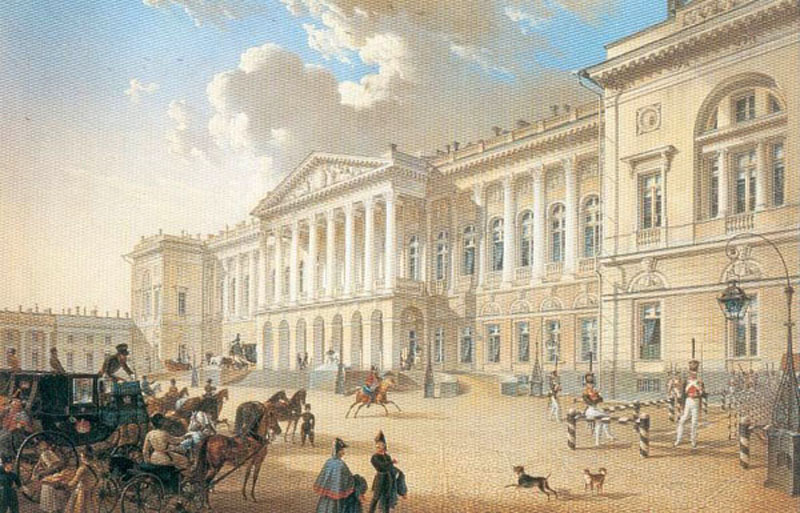 Особая «державная» мифология, лежащая в основе архитектуры петербургского ампира и сложной имперской символики, выражается в бледно-желтом цвете стен и белом цвете архитектурного декора.
Источники  информации
Мировая художественная культура.     Л.Г.Емохонова,    учебник для 11 класса(базовый уровень), М. Изд.центр «Академия», 2009. 
  Единая коллекция цифровых образовательных ресурсов   www.school.edu.ru
  Коллекция изображений на http://yandex.ru